Policy Update for theNACDD Policy UpdateFebruary 5, 2024
Erin Prangley, Director, Public Policy
Eprangley@nacdd.org
[Speaker Notes: NACDD serves as the collective voice of the nation’s 56 DD Councils. The mission of DD Councils (and therefore ultimate goal of NACDD) is Systems Change.  VABPDD is one of the councils we serve. 

I'm here today for a purely selfish reason – we need more self advocates.  

Why? Because in order to change systems, we need to change minds. In order to change minds, we need to change hearts. 

Heart – Mind – System change.

There is NO ONE who get to the heart of a politician or any decision maker better than a self advocate.]
Take Action! Protect Medicaid!
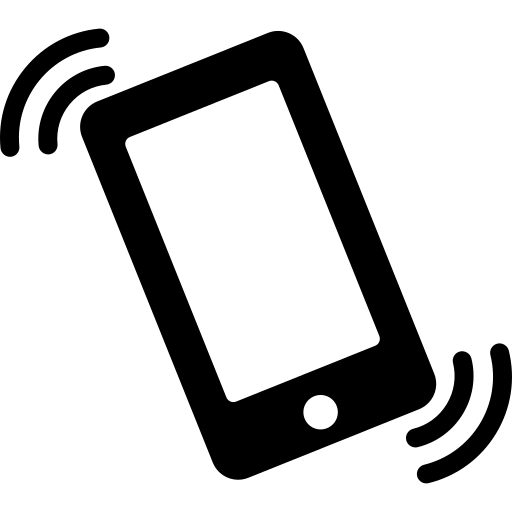 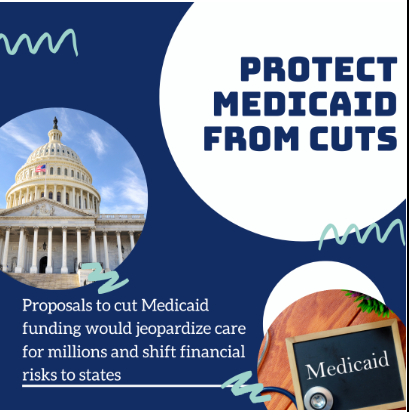 National Call-In Day to Protect Medicaid 

When: Tomorrow, Thursday, February 6, at 1 PM (ideal) or anytime 
How:  
Call the “Hands Off Medicaid Hotline” at 866-426-2631. (Options are available in English and Spanish.)  
Follow the prompts when asked for your zip code.  
Your call will be automatically directed to your representative. 

You may either speak with a staff member or be directed to voicemail. If you reach voicemail, please leave a message with your name and zip code!
NACDD Talking Points with Links to State Fact Sheets
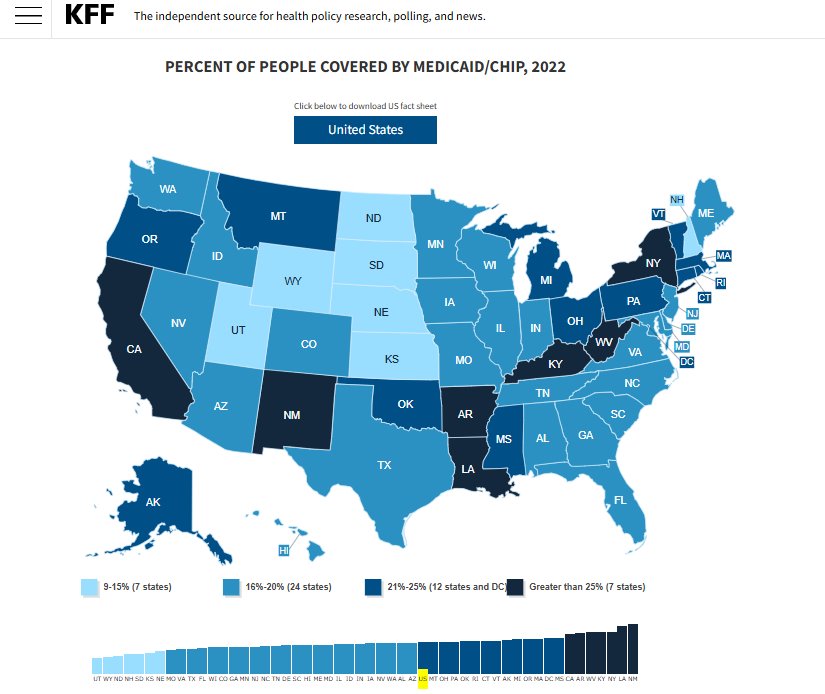 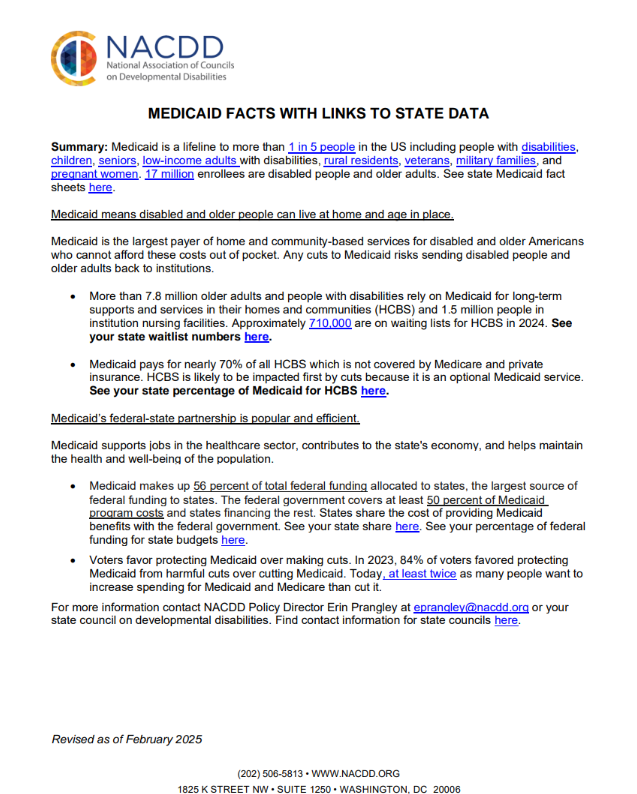 https://www.kff.org/interactive/medicaid-state-fact-sheets/
https://nacdd.org/nacdd-medicaid-fact-sheet/
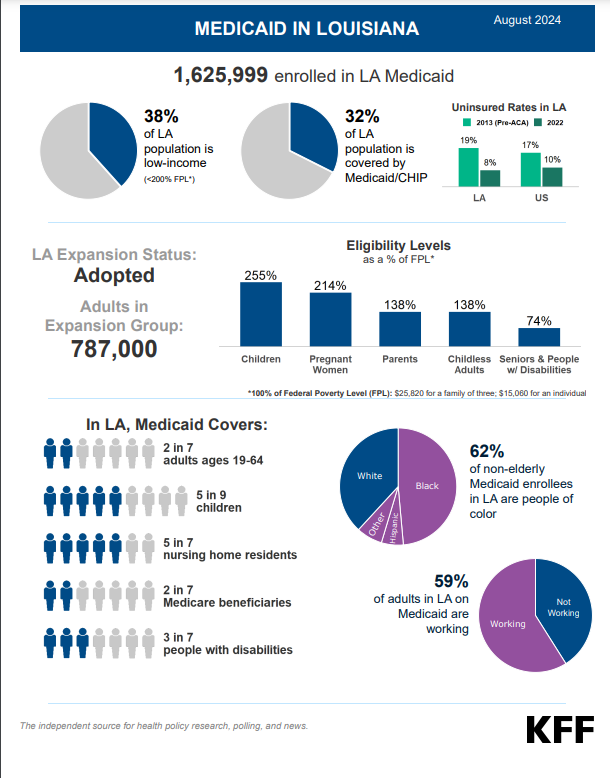 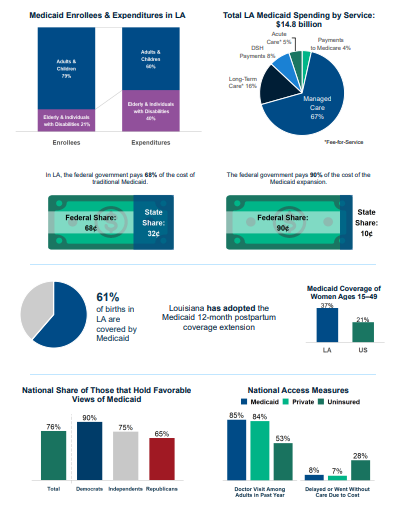 February Action: In District Meeting with Your Member of Congress
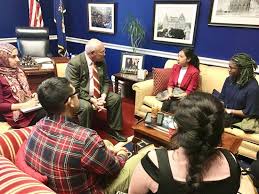 Gather Friends
Contact congressional office for meeting with Congressman
Set Date and Time and let NACDD know at  http://bit.ly/40EbwoY 
Schedule a zoom to prepare for meeting
Meeting Agenda
Introduce constituents
Share personal story (1 or 2)
Share state talking points (see state fact sheet)
Make ask – No cuts to Medicaid
Get the PICTURE
Send a thank you note to the congressman, specifically naming the staff who met with you.
Share picture on social media with #HandsOffMedicaid and tag the congressman
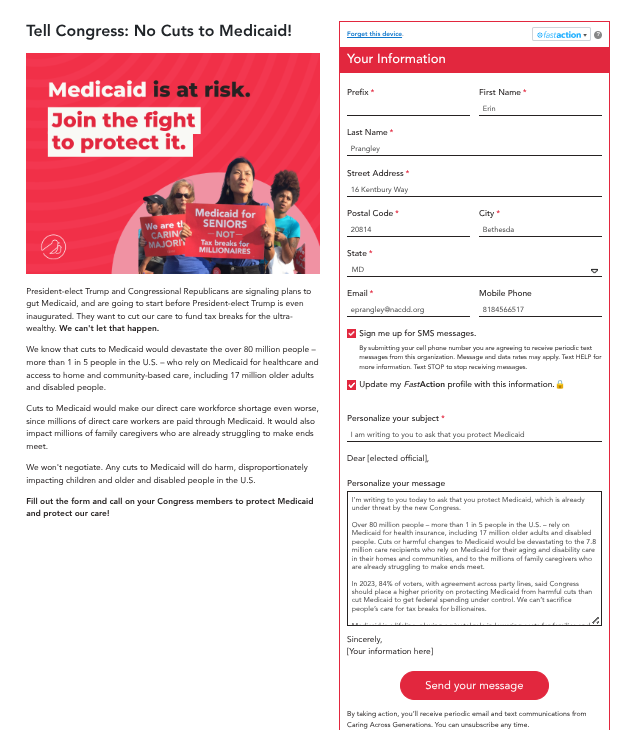 Act Now!
Send a message to the new Congress that cutting or defunding Medicaid would create major gaps in state funding and devastate state budgets. 
Any type of cut – whether as block grants, per capita caps, work requirements, or other changes – will take critical care away from millions of people. 

Go to this link: https://bit.ly/40bpOgQ
Join US!! NACDD Policy Regular Meetings
These meetings are open to all NACDD members, which include state councils on developmental disabilities, members, staff and leaders with lived experience (self-advocates).
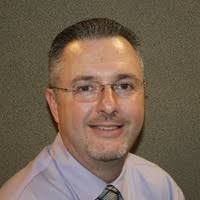 Join our email list!
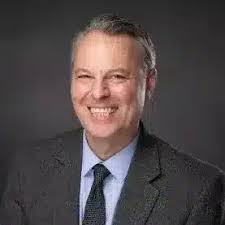 NACDD's Policy email list is open to all NACDD members (council members, staff and self-advocates). To join go to https://bit.ly/3Ux1PEN
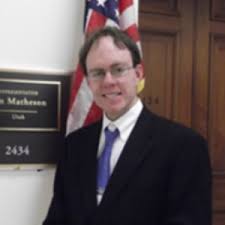 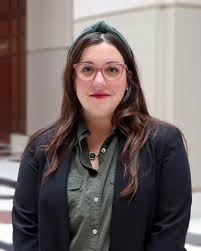 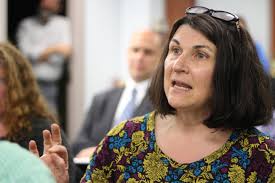